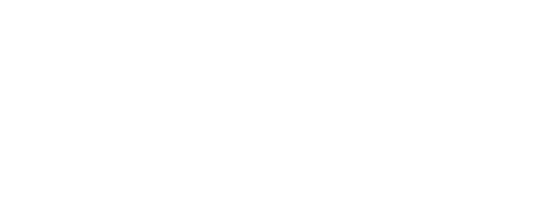 Updates
Spring 2023 schedule published
All live courses scheduled
All offered via Zoom, be sure to take advantage of these courses offered once a quarter
FT and the CORE curriculum
Analysis of FT impacts underway
Compliance focused courses little change
Process/systems courses significant change
CORE Registration:
https://uwresearch.gosignmeup.com/public/course/browse
CORE Home: https://www.washington.edu/research/training/core/
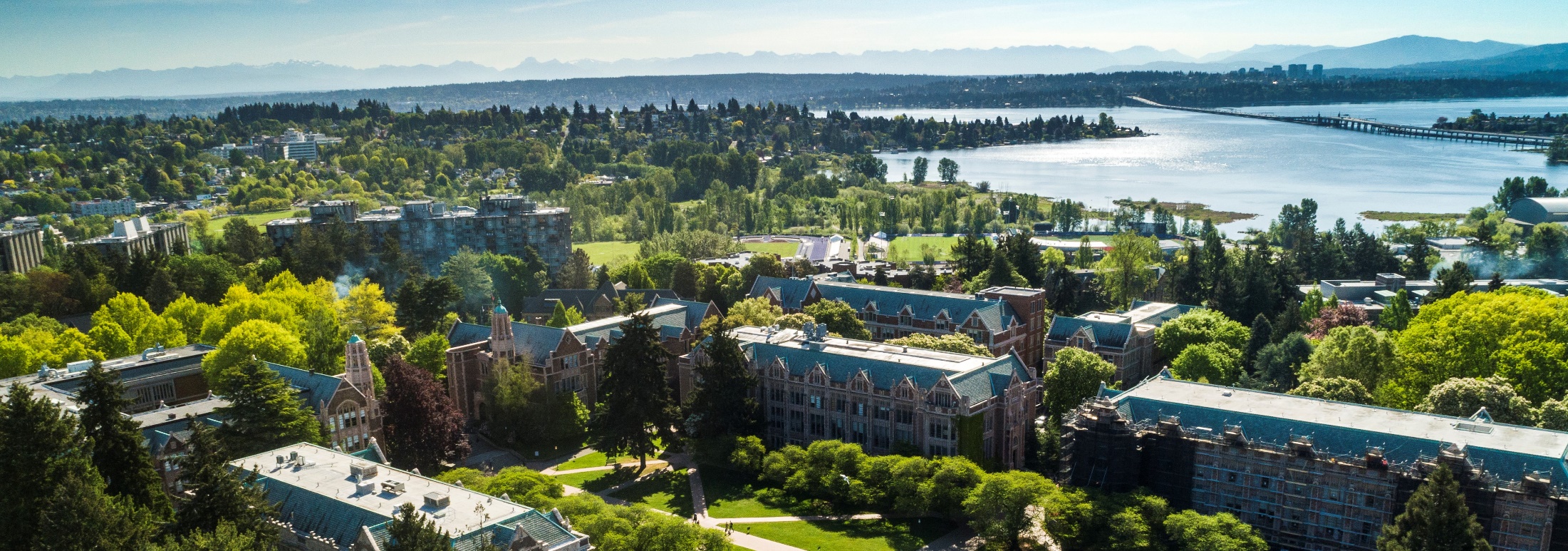 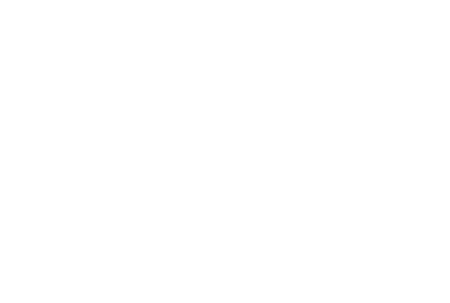